Гимнастика 
пробуждения 
для детей 
дошкольного 
возраста



воспитатель
Александрова О.В.
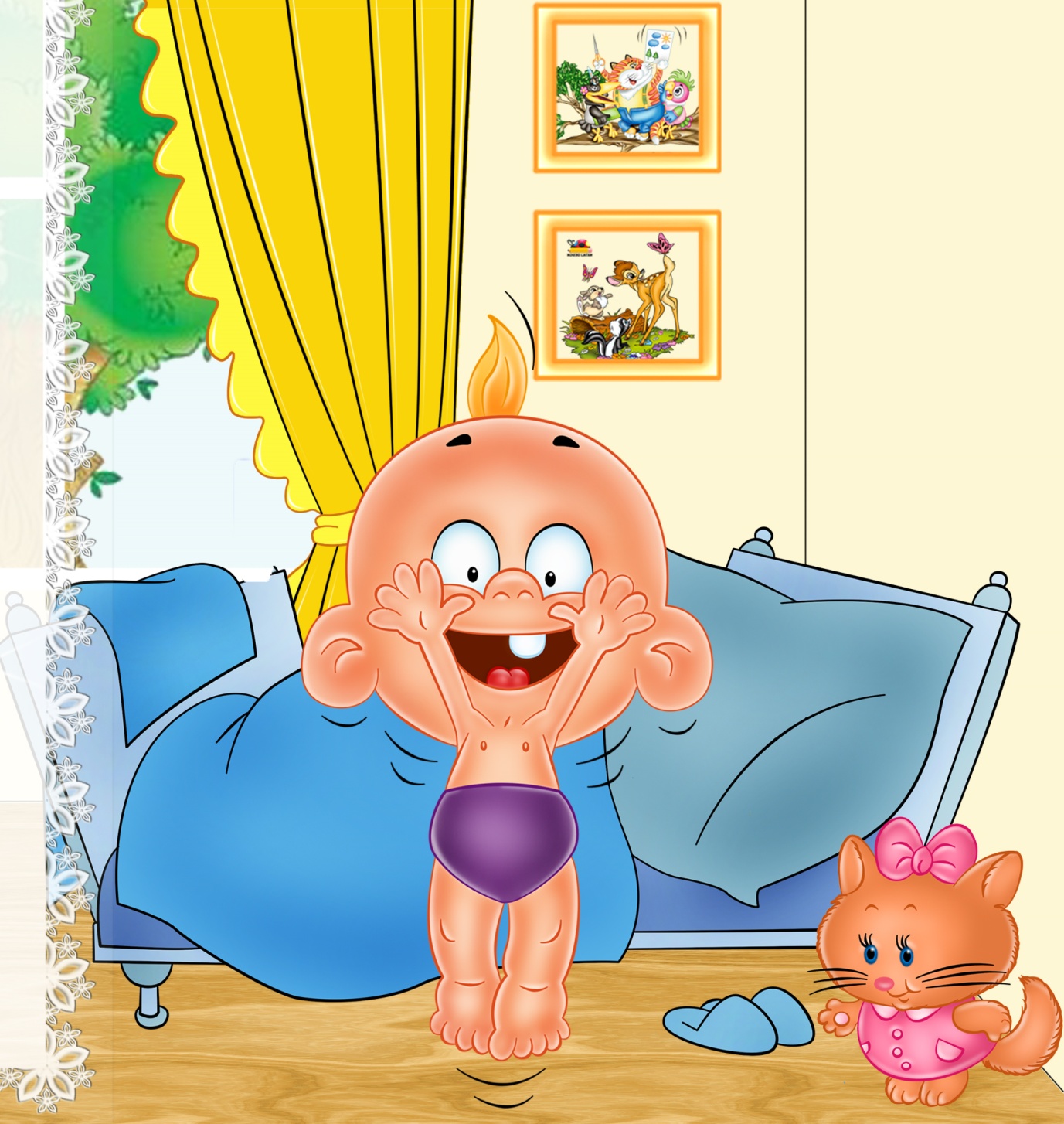 Гимнастика после сна направлена на постепенное пробуждения ото сна к бодрствованию. А так же является закаливающими процедурами. Гимнастика после сна помогает детям поднять настроение, мышечный тонус, а также обеспечивает профилактику нарушении осанки и плоскостопия.
Длительность проведения гимнастики должна составлять 7-15 минут.
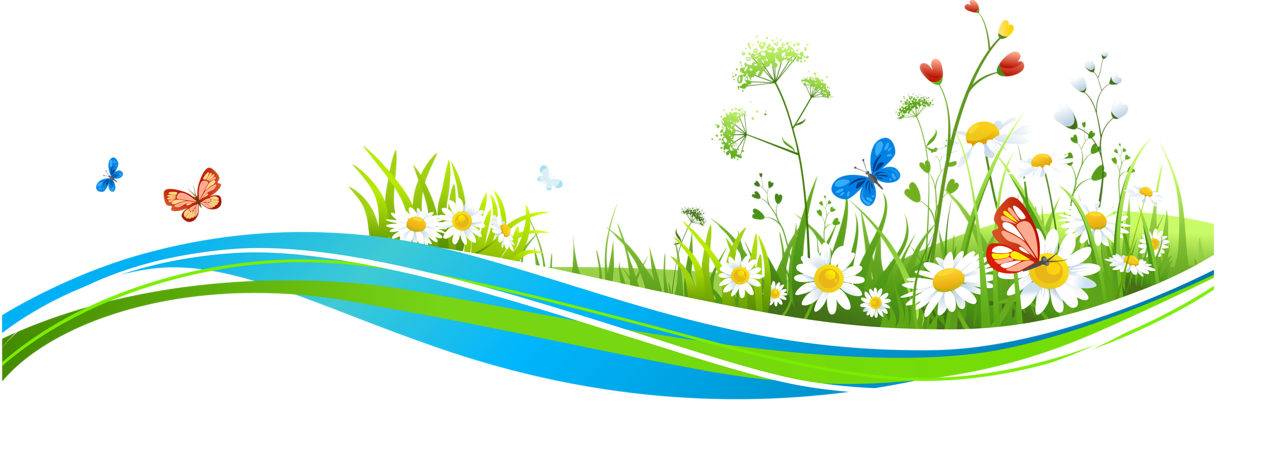 Гимнастика после сна состоит из нескольких частей:
1-я часть – комплекс упражнений для разминки в постели.
2-я часть – ходьба по рефлексогенной дорожке (профилактика плоскостопия), самомассаж. 
3-я часть – произвольная ритмическая гимнастика малой подвижности            на внимание, осанку, дыхание),           Заканчивается комплекс         дыхательными упражнениями.
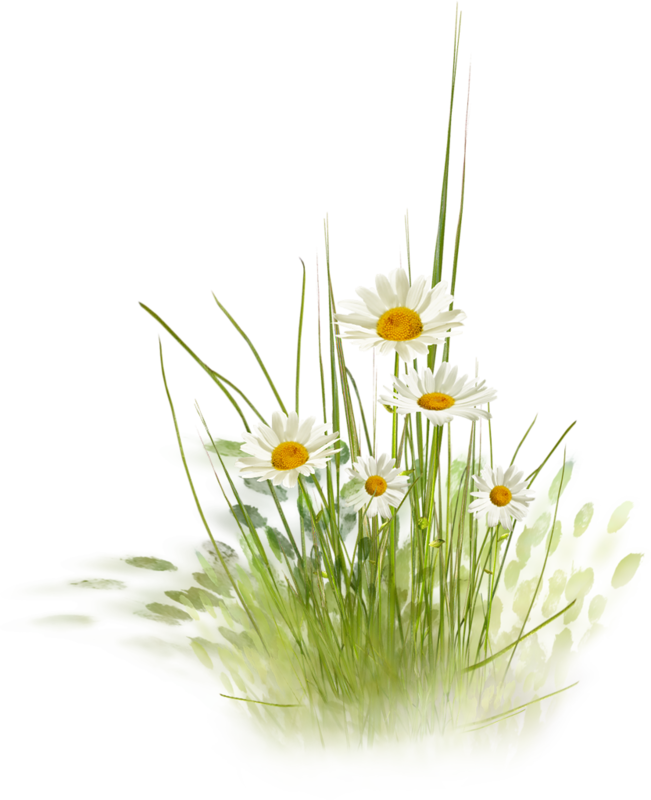 Методика проведения оздоровительной гимнастики после дневного сна. 
   Пока дети спят, педагог готовит условия для контрастного закаливания детей: готовит холодную комнату, температура в ней снижается с помощью проветривания. Пробуждение детей происходит под звуки плавной музыки,    громкость которой медленно нарастает.                                   Гимнастика включает такие элементы,                                как потягивание, поочередное                                     поднимание и опускание рук,                                      ног, элементы пальчиковой                                         гимнастики, гимнастики для                                   глаз, элементы дыхательной                                              гимнастики.
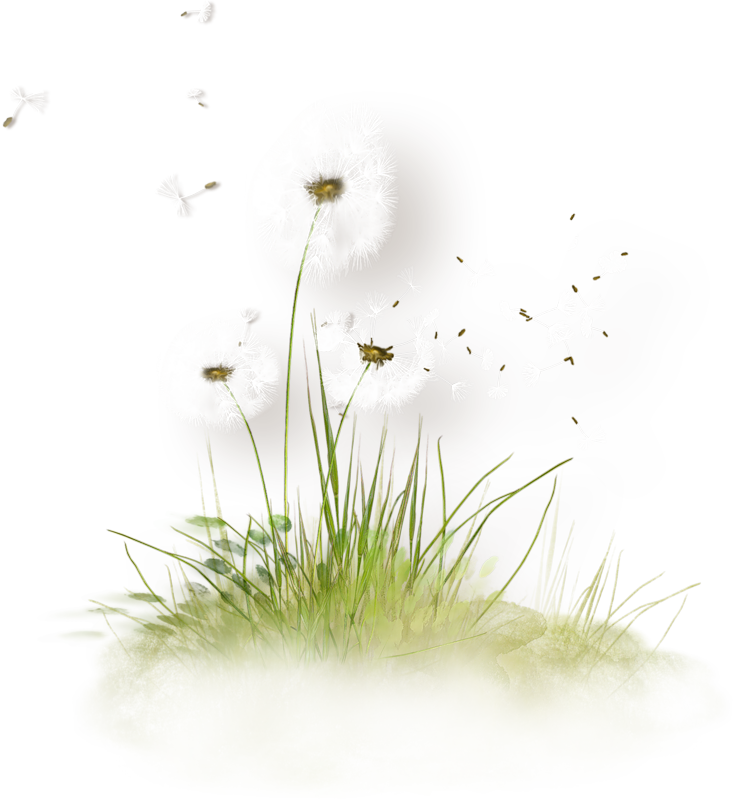 Главное правило – 
это исключение резких движений, которые могут вызвать растяжение мышц, перевозбуждение и, как следствие, головокружение.
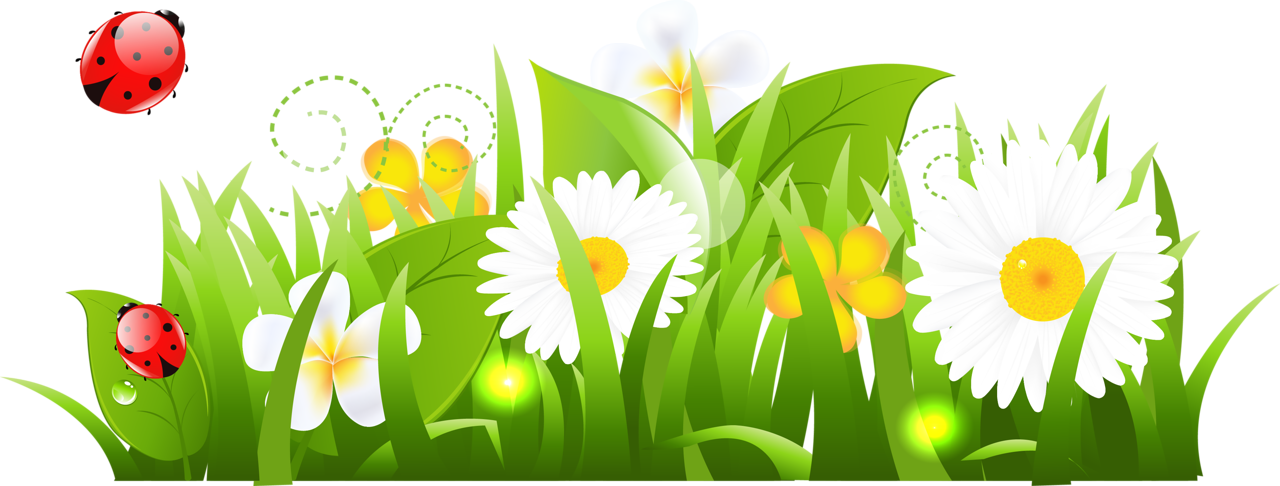 Педагог начинает проводить гимнастику с проснувшимися детьми, остальные присоединяются по мере пробуждения. 
Длительность гимнастики в постели около 2-3 минут.
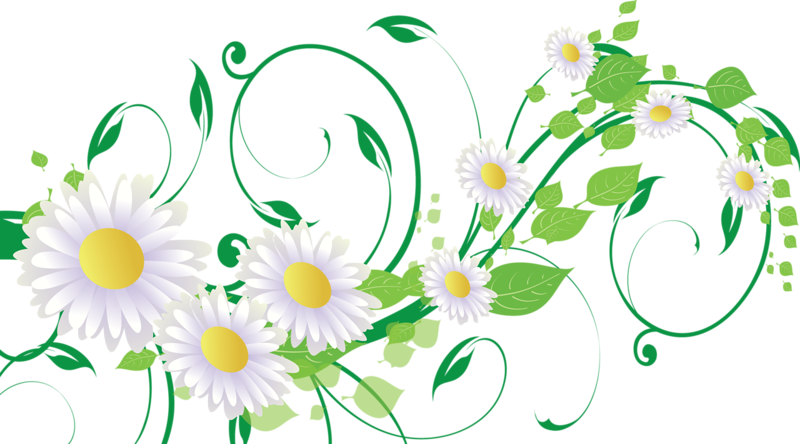 Затем дети переходят в холодную комнату босиком и в трусиках. Там они выполняют ходьбу (на носках, пятках, с высоким поднятием колен, с перекатом с пятки на носок, по корригирующим дорожкам) или комплекс упражнений направленных на профилактику плоскостопия, при этом
                важно следить за осанкой
                     детей. Длительность
                            этой части 
                            2-3 минуты.
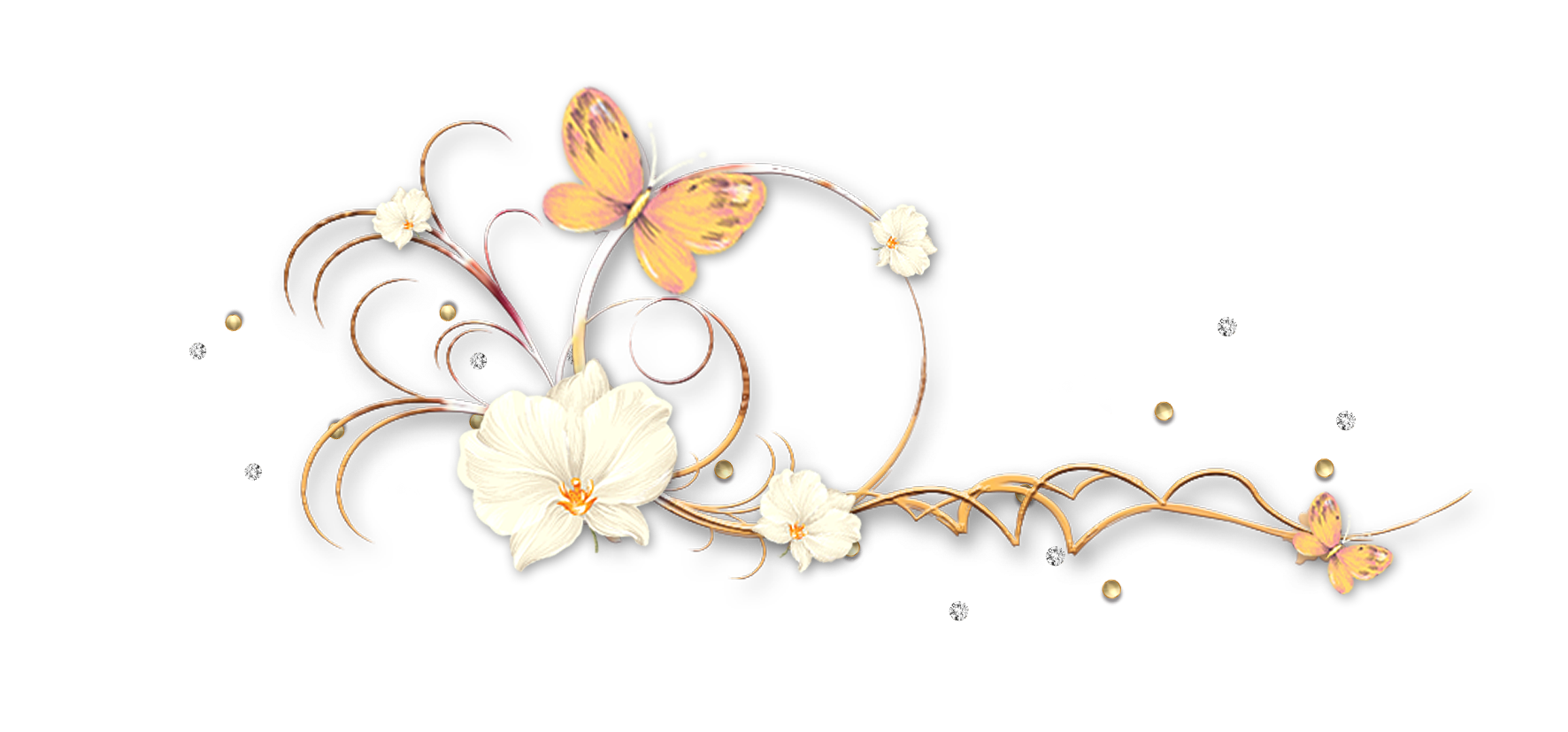 Далее дети переходят в теплую комнату, где выполняют комплекс упражнений направленных на профилактику нарушений осанки. Для заинтересованности   детей, можно использовать       кубики, мячи, обручи, гантели, гимнастические палки. Они   выполняются в течение                2-3 минут.
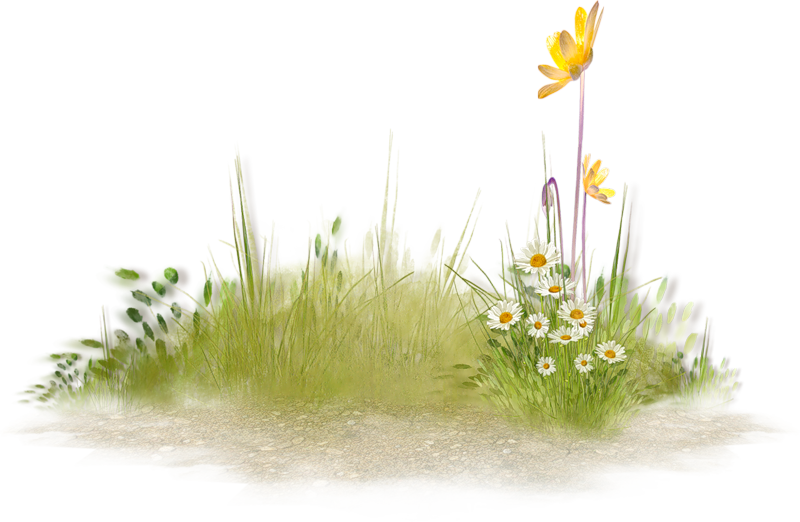 Дети переходят вновь в холодную комнату, чтобы выполнить комплекс дыхательной гимнастики, что очень важно для укрепления иммунитета,           профилактики      простудных             заболеваний           и заболеваний верхних                 дыхательных путей.
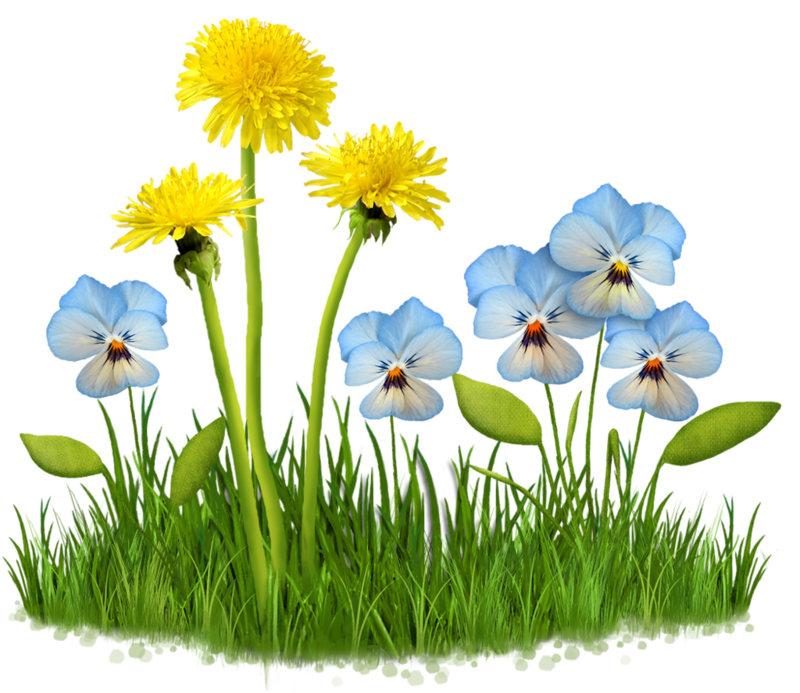 Затем проводятся индивидуальная 
      оздоровительная работа с
       нуждающимися детьми. В это время
        остальные дети с помощником
         воспитателя проводят водные
         процедуры: умывание, обливание
         прохладной водой, сухое
         растирание махровой варежкой.
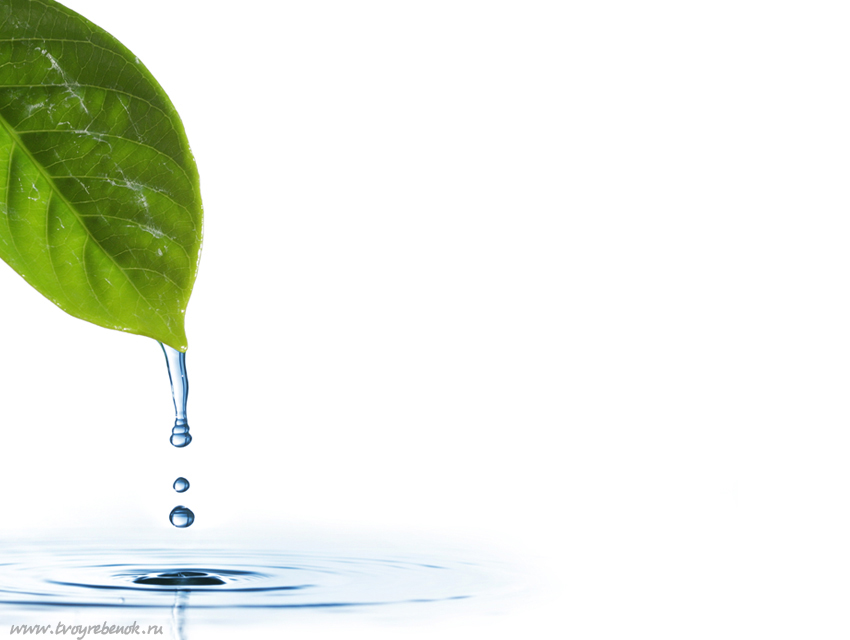 Для того чтобы вызвать у детей эмоциональный отклик, вместе с воспитателем используются игровые упражнения, сопровождаемые стихами.
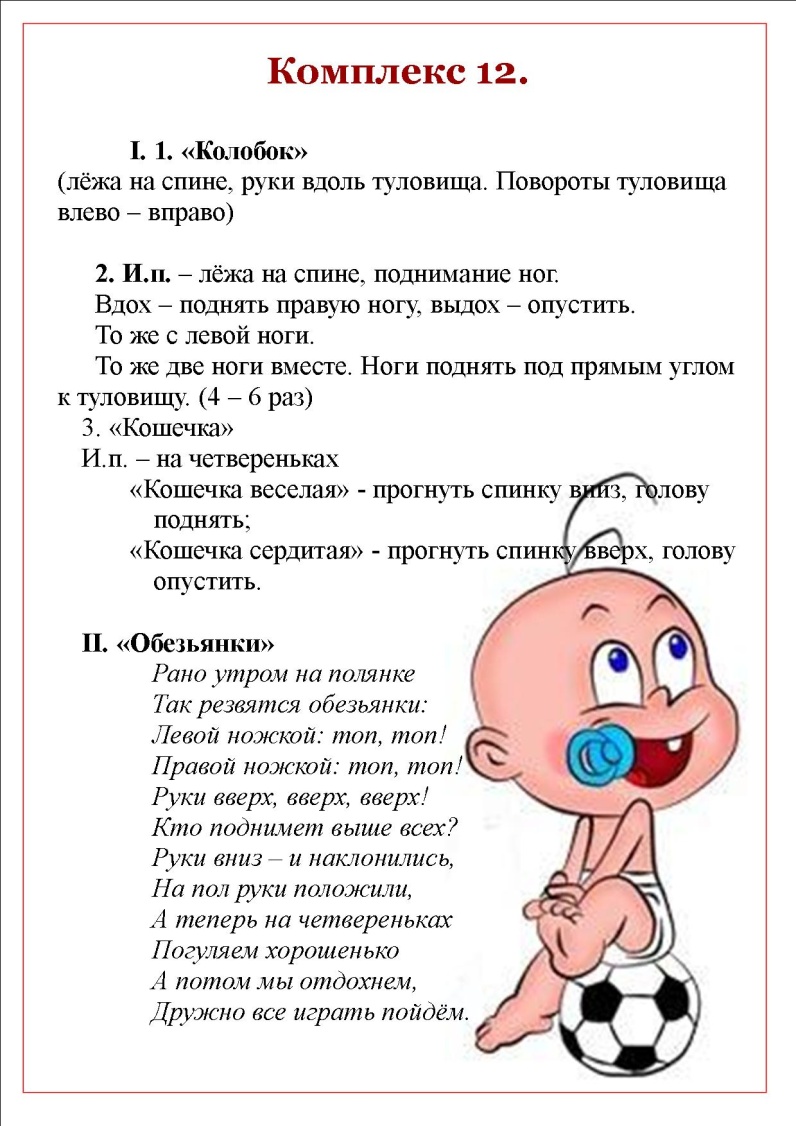 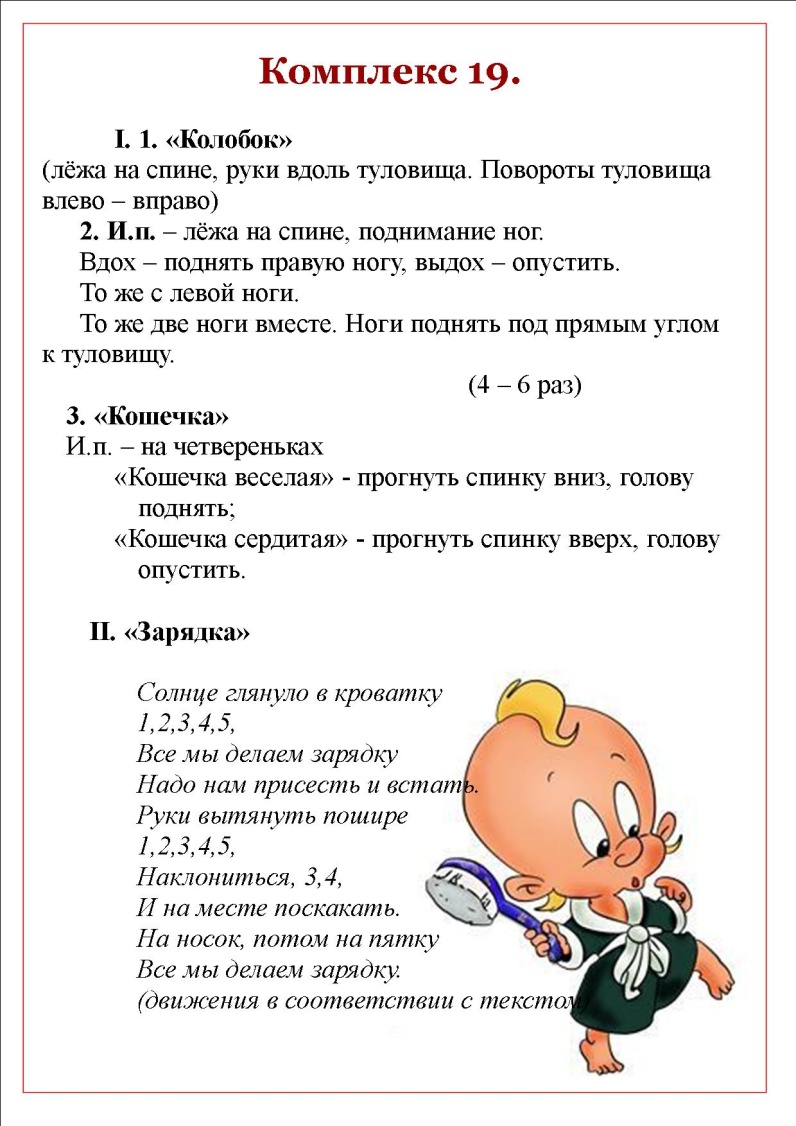 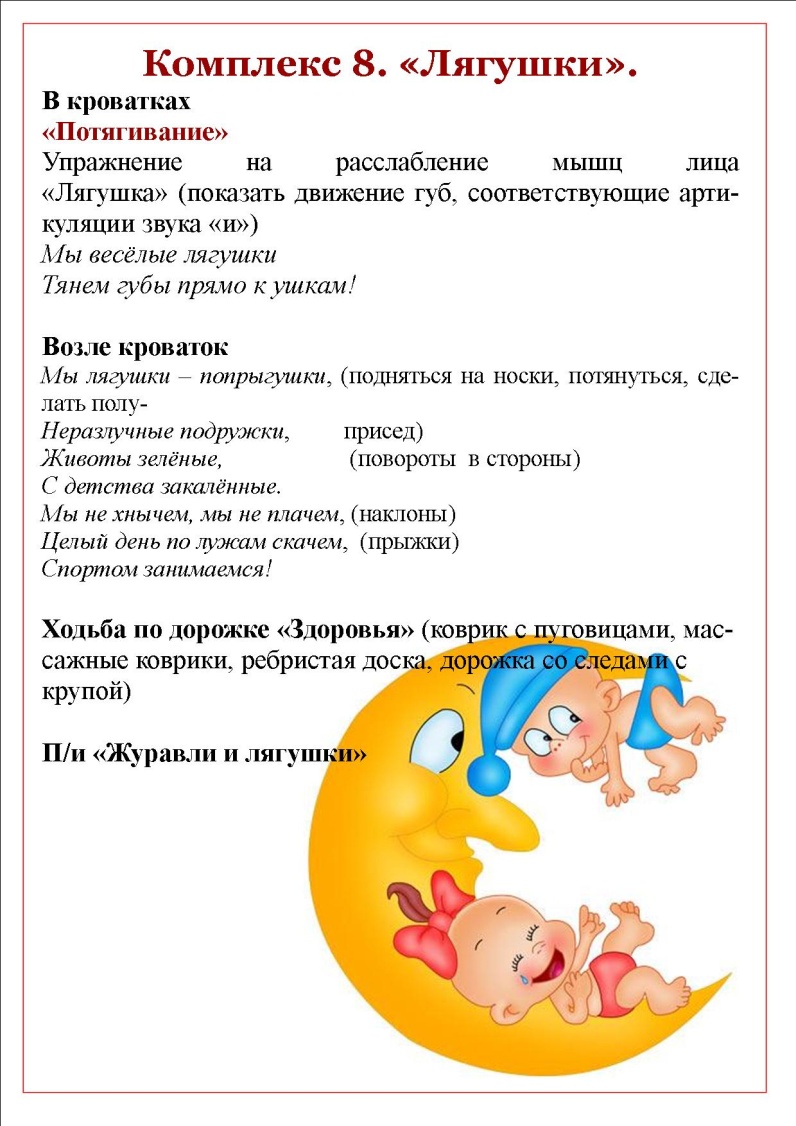 Благодарю за внимание
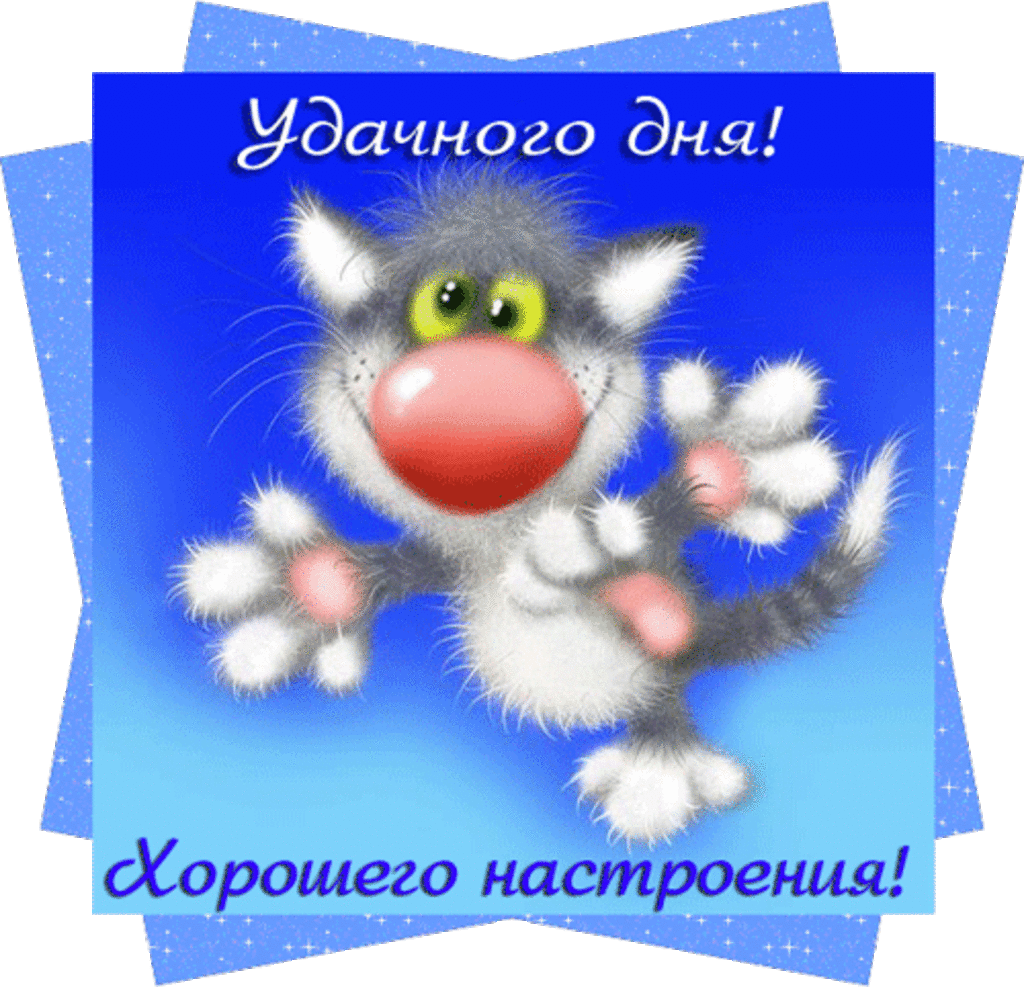